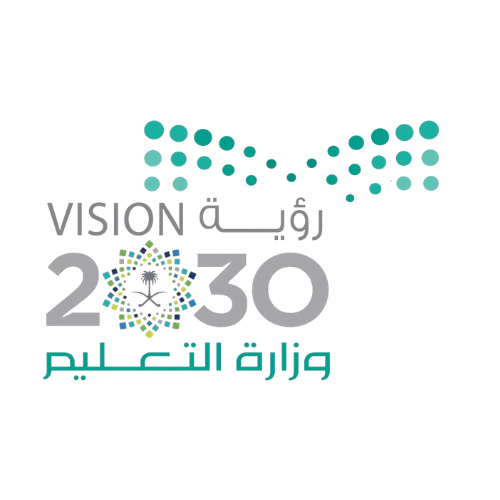 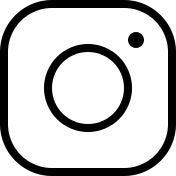 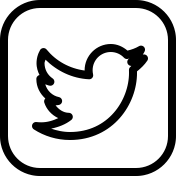 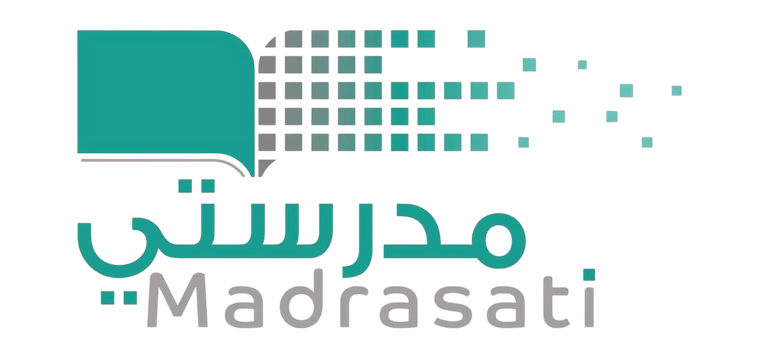 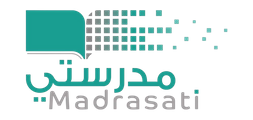 الفصل الدراسي الأول
الأسبوع الثامن
الوحدة الثالثة 
إصابات النشاط الرياضي
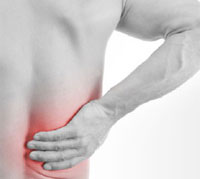 الإصابات الرياضية الشائعة
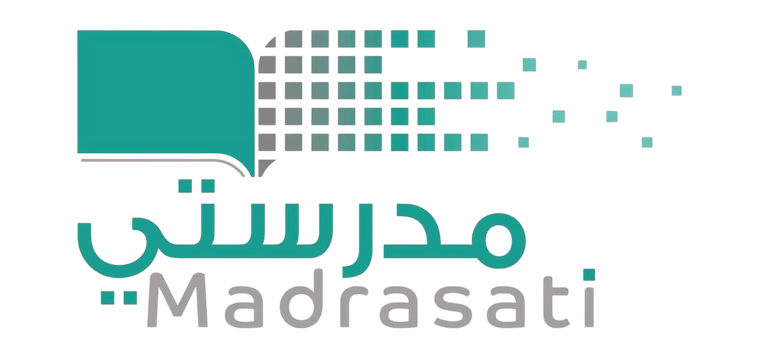 الألم الجانبي الحاد
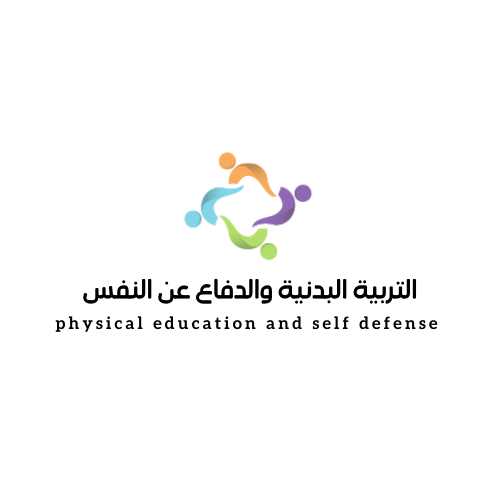 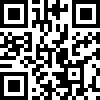 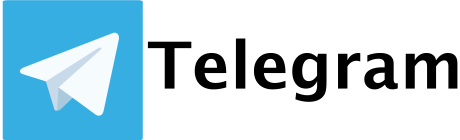 @BadaniaSaudi
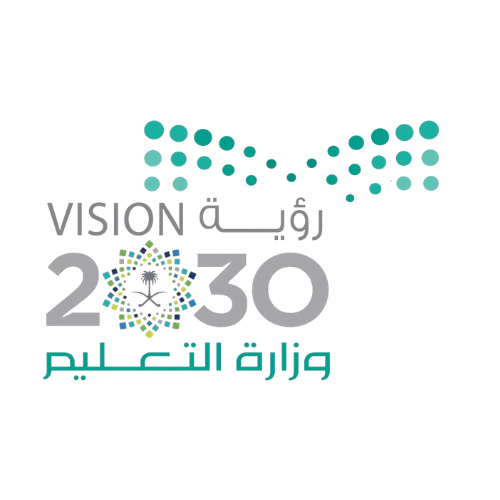 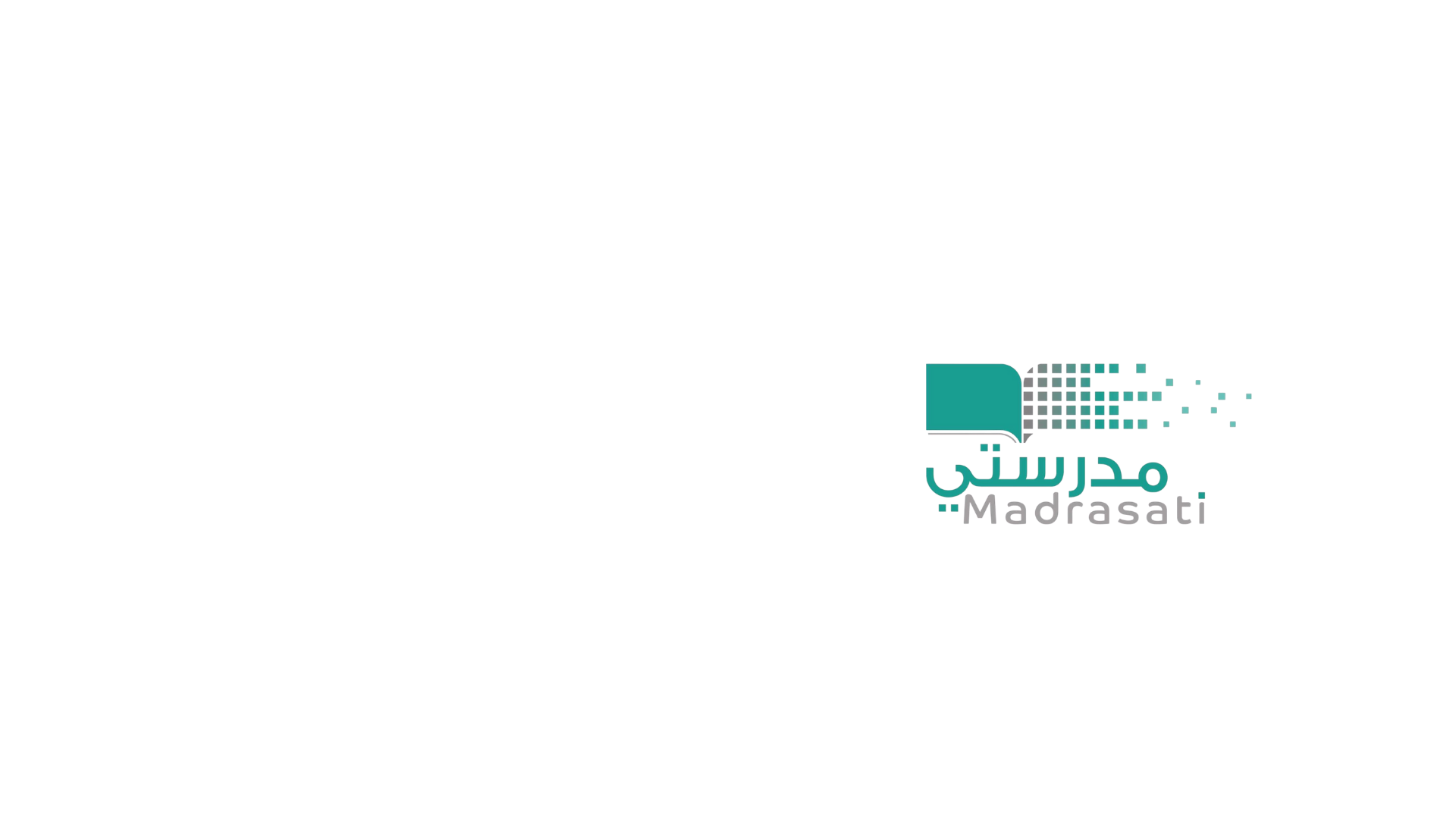 الألم الجانبي الحاد
أعزائي الطلاب درسنا اليوم عن الألم الجانبي الحاد وسنتحدث فيه بعدة محاور :
1 / مفهوم الألم الجانبي الحاد.
2 / أسباب الألم الجانبي الحاد.
3 / ما يجب عمله عند حدوث الألم الجانبي الحاد.
4 / عرض مرئي عن الألم الجانبي الحاد .
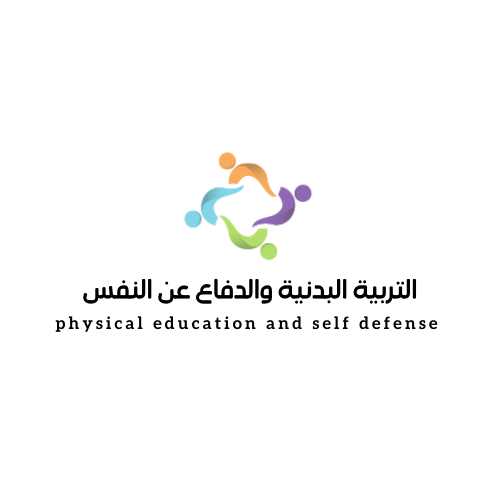 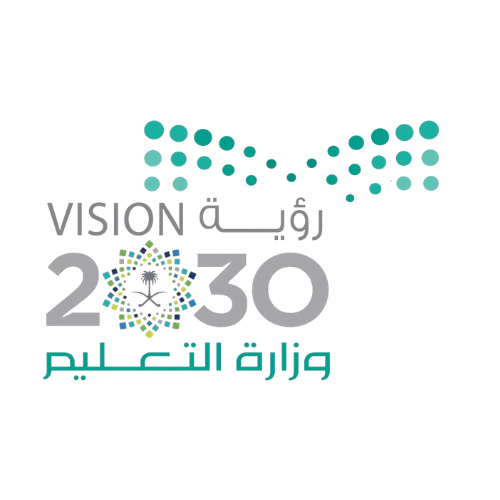 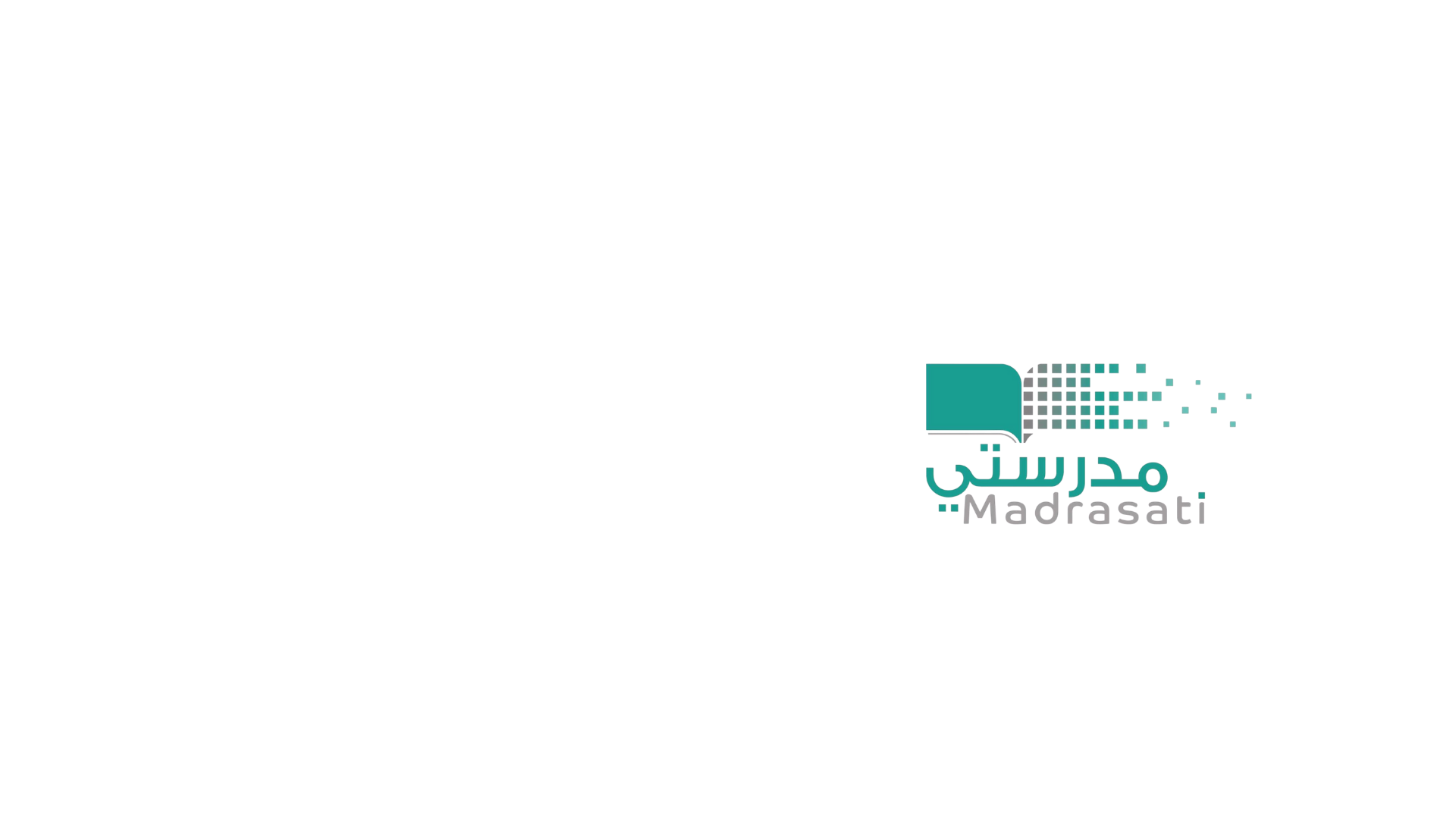 الألم الجانبي الحاد
مفهوم الألم الجانبي الحاد :
يشبه التشنّج ويحدث في الجهة اليمنى العليا من الخصر وذلك أثناء بذل مجهود بدني متواصل كالجري أو ممارسة كرة السلة أو كرة القدم أو ما شابه ذلك , وغالباً ما يصيب المبتدئين بشكل أكثر أو الذين انقطعوا فترة عن مزاولة النشاط الرياضي.
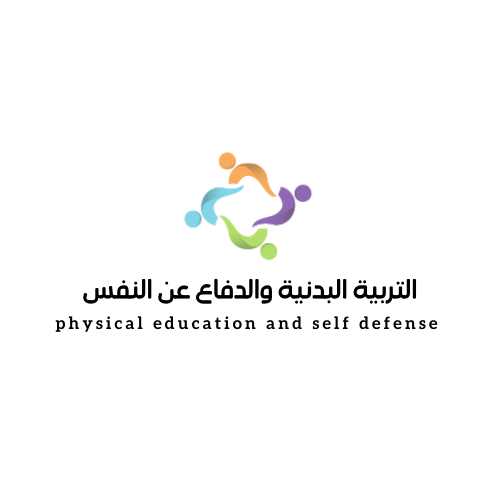 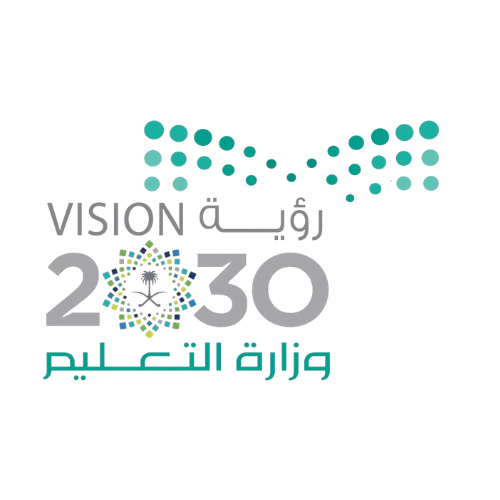 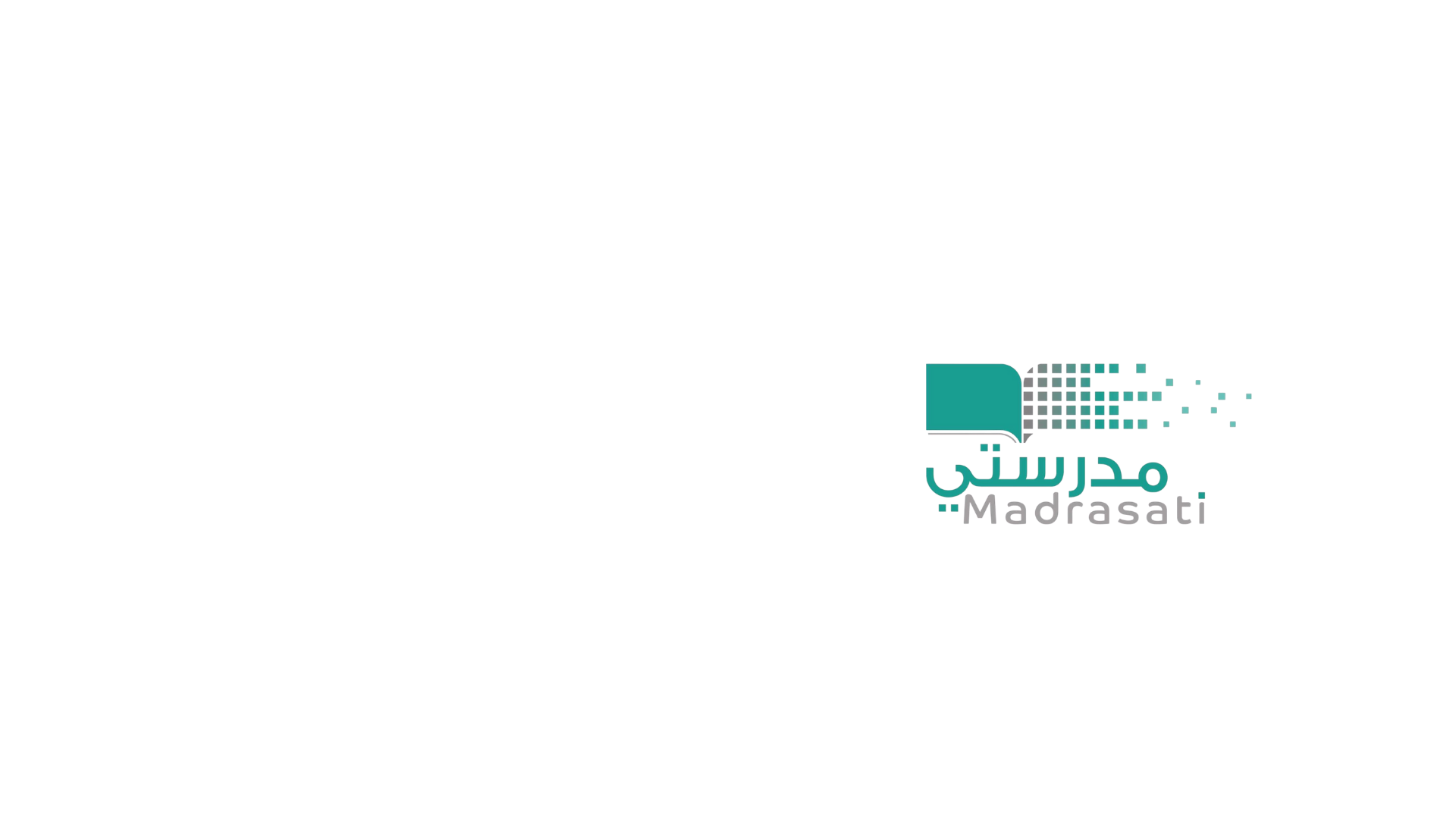 الألم الجانبي الحاد
أسباب الألم الجانبي الحاد :
1 / عدم تدفق الدم الكافي.
 2 /  ثم عدم وصول الأوكسجين الكافي إلى العضلات التنفسية (عضلات الحجاب 
       الحاجز والعضلات بين الضلعية ).
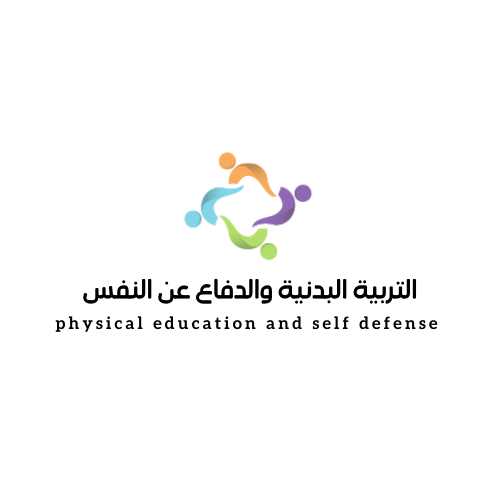 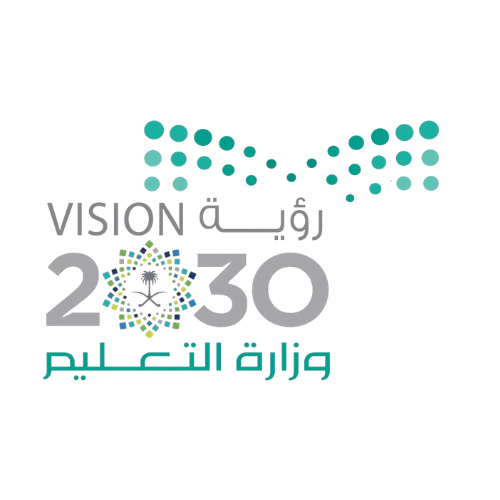 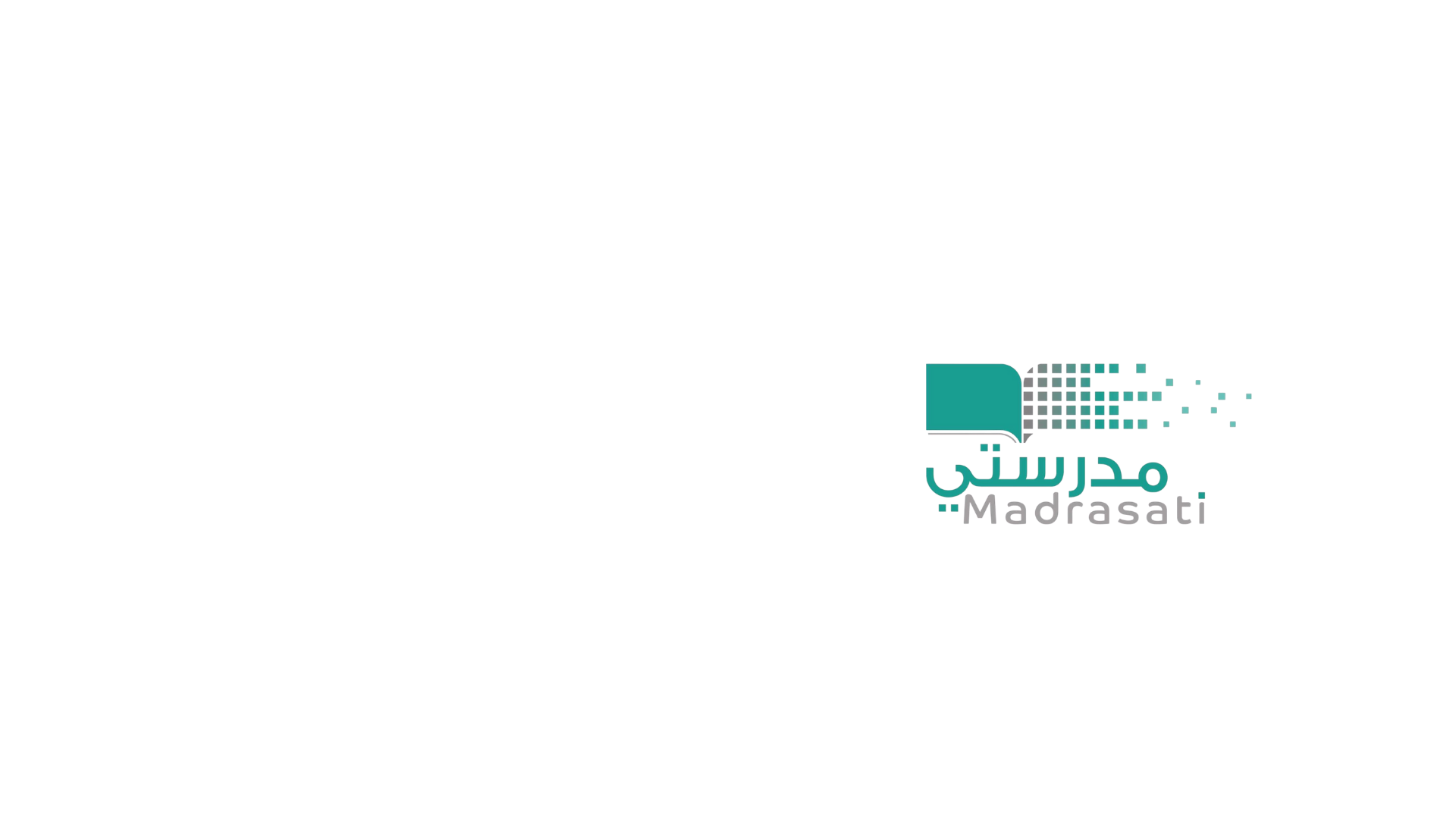 الألم الجانبي الحاد
أسباب الألم الجانبي الحاد :
وذلك أن التغير المفاجئ من حالة الراحة إلى حالة الجهد يؤدي إلى زيادة التنفس وعمق التنفس. 
 مما يضع حملاً على عضلات التنفس لإجبارها على تلبية الطاقة اللازمة قبل تدفّق الدم الكافي
 إلى تلك العضلات.
 وينتج عن ذلك حدوث  ما يسمى بنقص في التروية لتلك العضلات مؤدياً في النهاية
 إلى الشعور بالألم الجانبي الحاد.
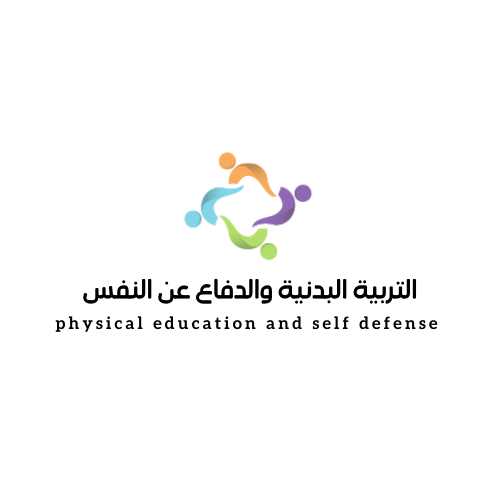 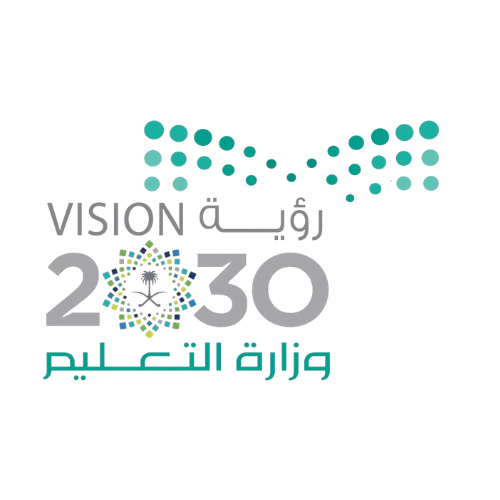 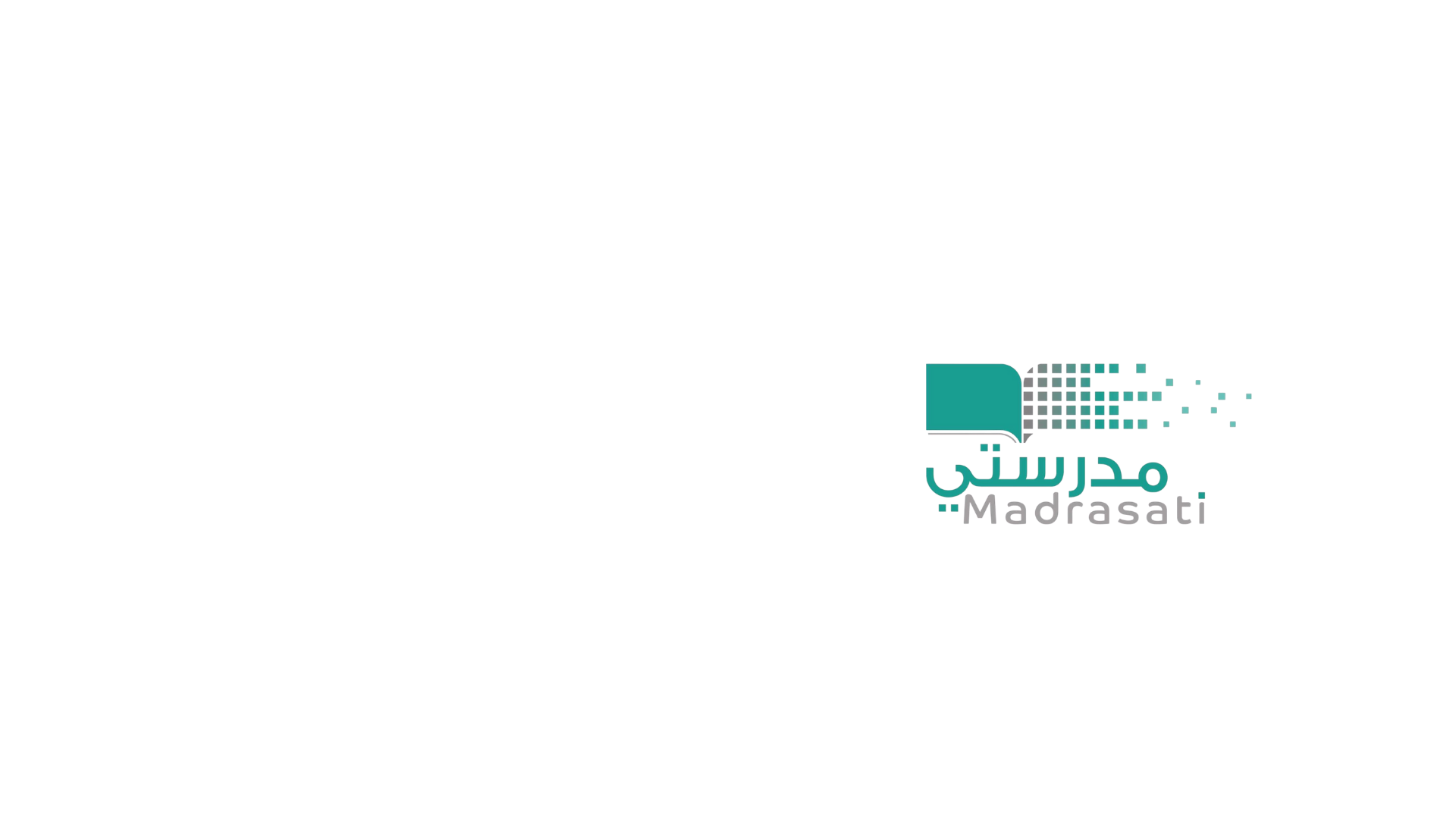 الألم الجانبي الحاد
ما يجب عمله عند حدث الألم الجانبي الحاد :
1 / التقليل من شدة الجهد المبذول مع محاولة التنفس بعمق أكثر حتى يزول الألم .
2 /  محاولة استئناف التمرين ولكن بشدة أقل من الفترة السابقة لحدوث الألم.
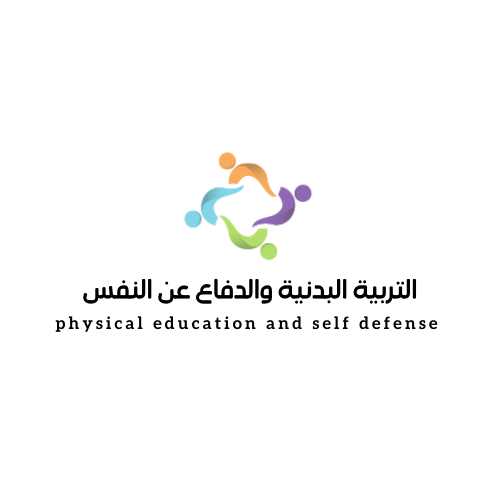 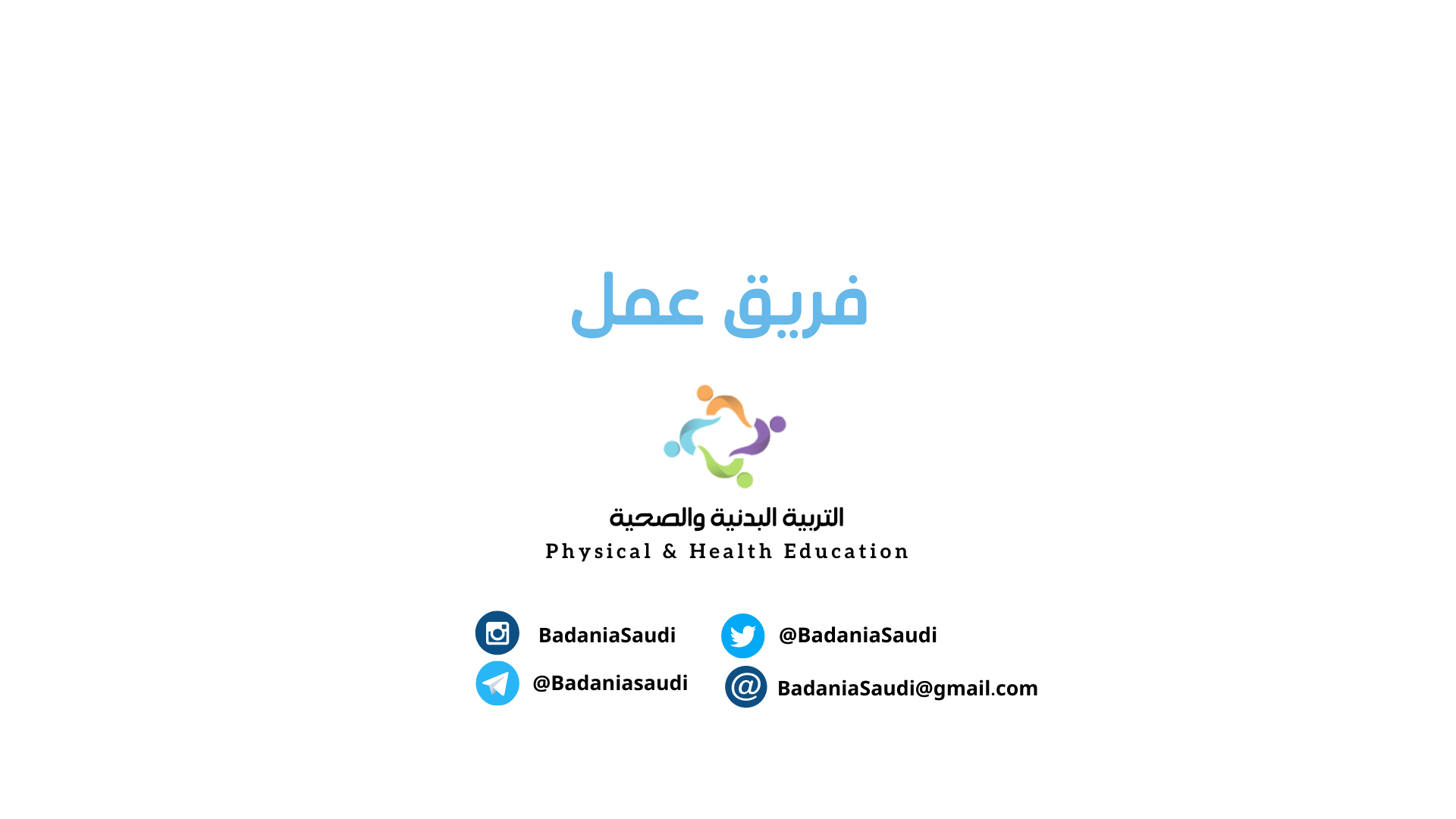 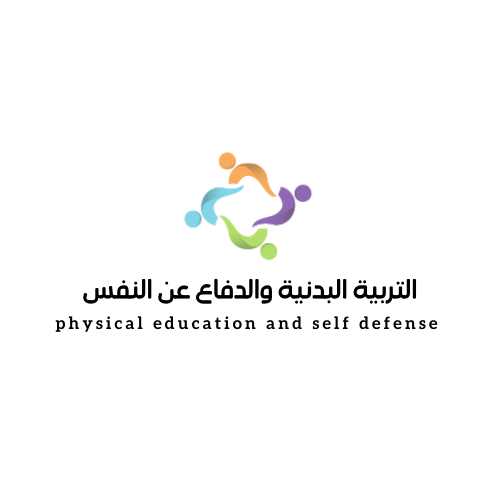 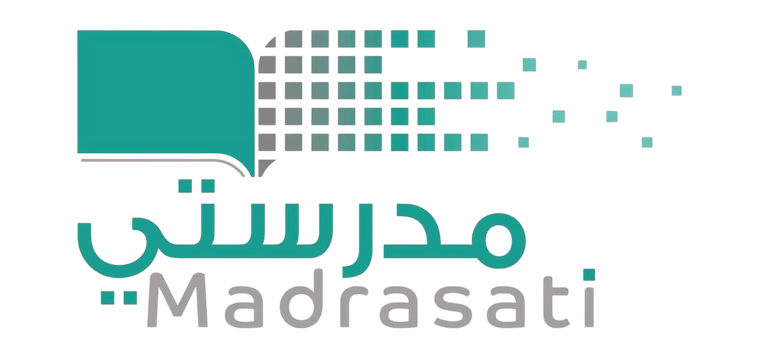